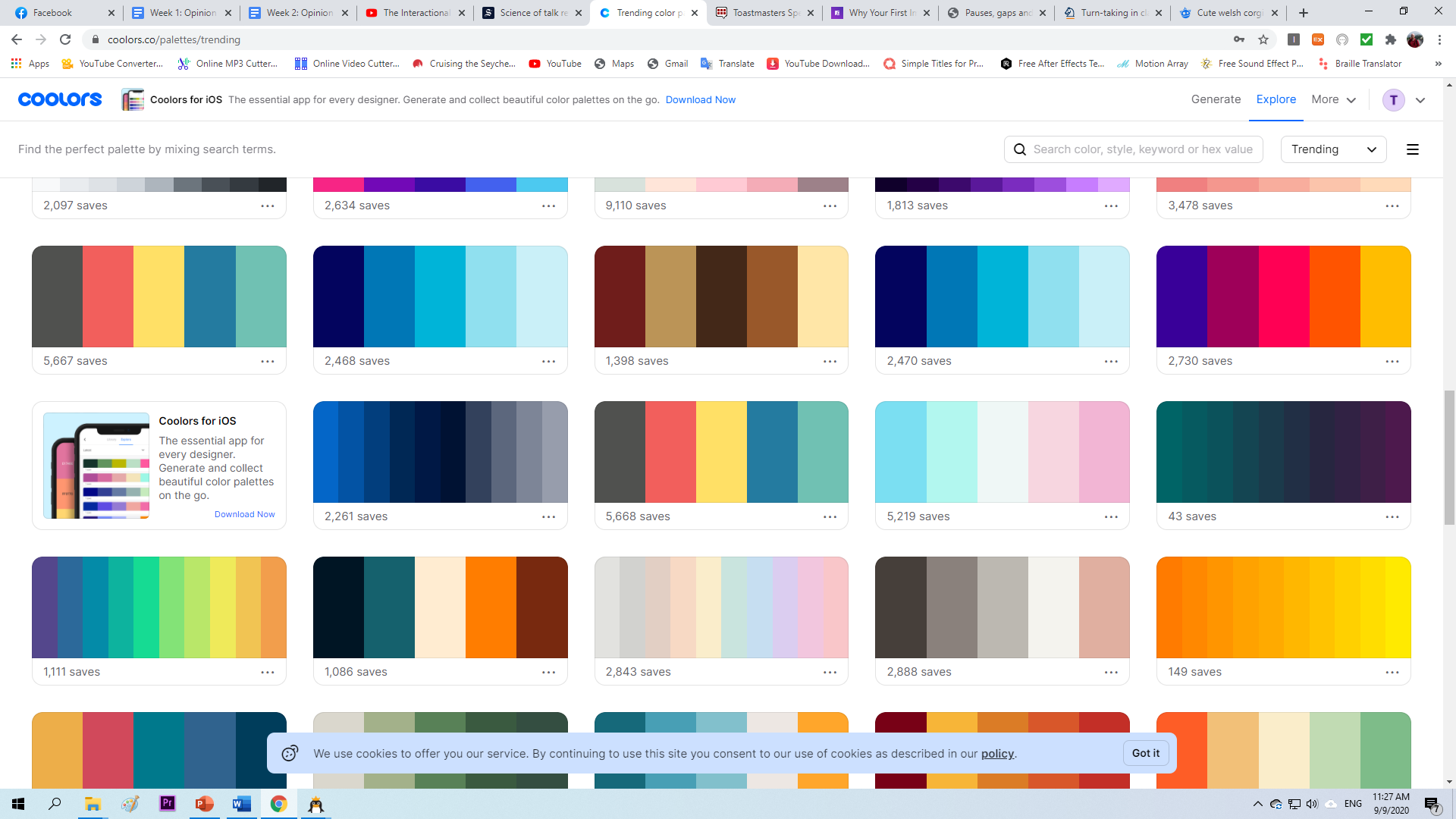 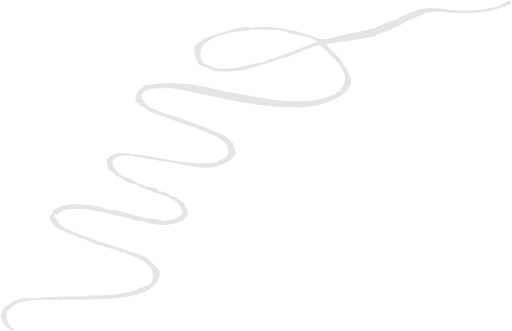 Impressions
First
Write your name on the paper
Throw it to someone else
What did you think when 
you first met them?
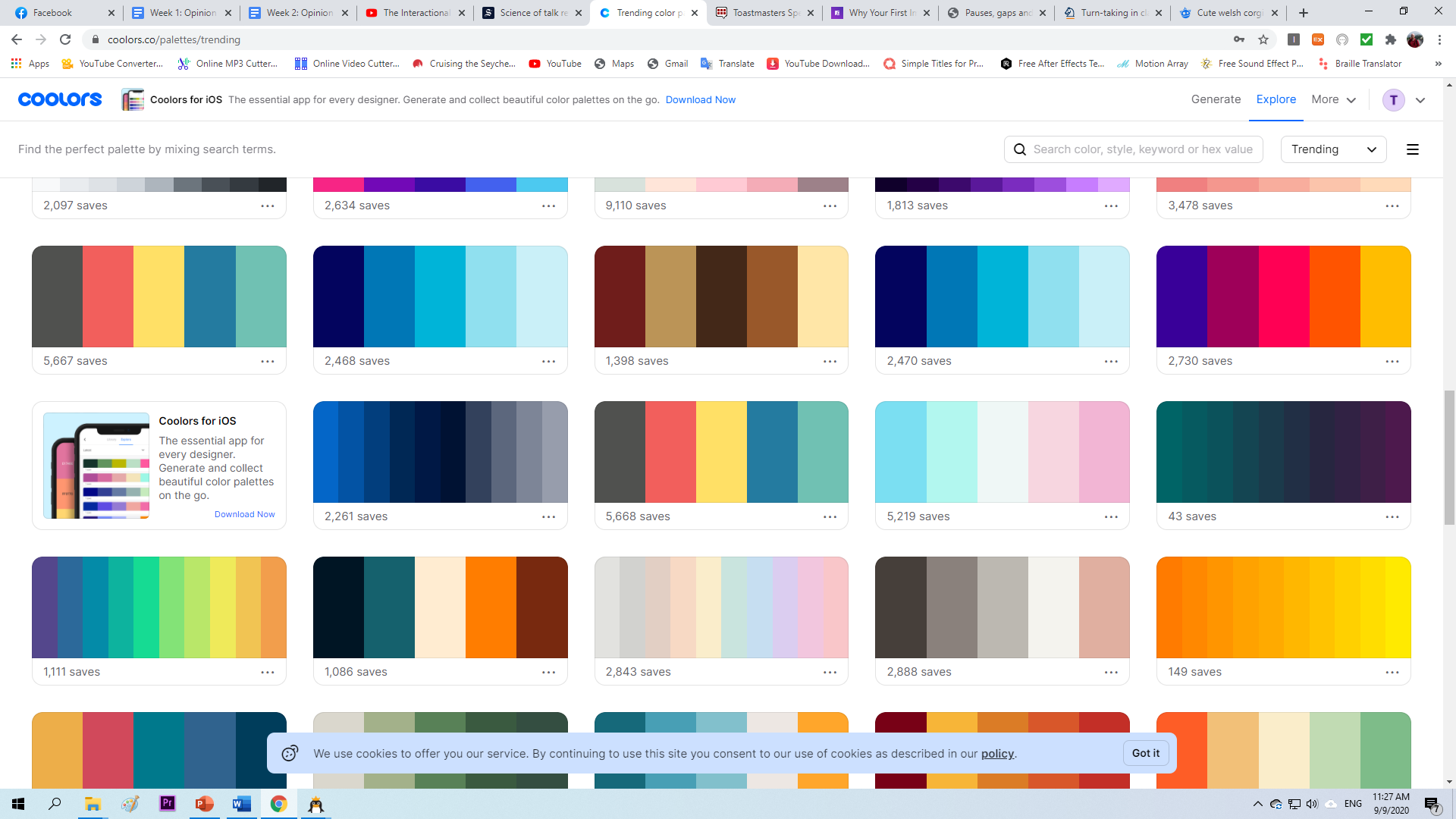 First Impressions
First Impression
First 7 to 17 seconds
55% wear, walk, act
38% quality of voice (tone, grammar)
7% the words you use
https://theundercoverrecruiter.com/power-first-impressions/#:~:text=Takeaways%3A,you%20walk%20through%20the%20door.
First Impression
Persistent  
	primacy effect
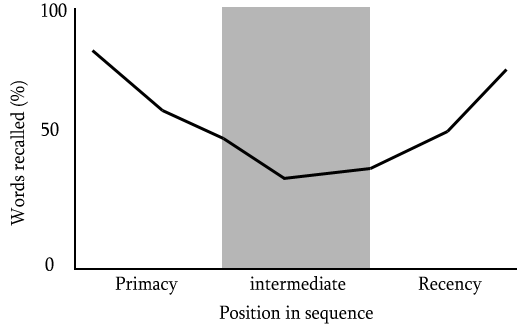 First Impression
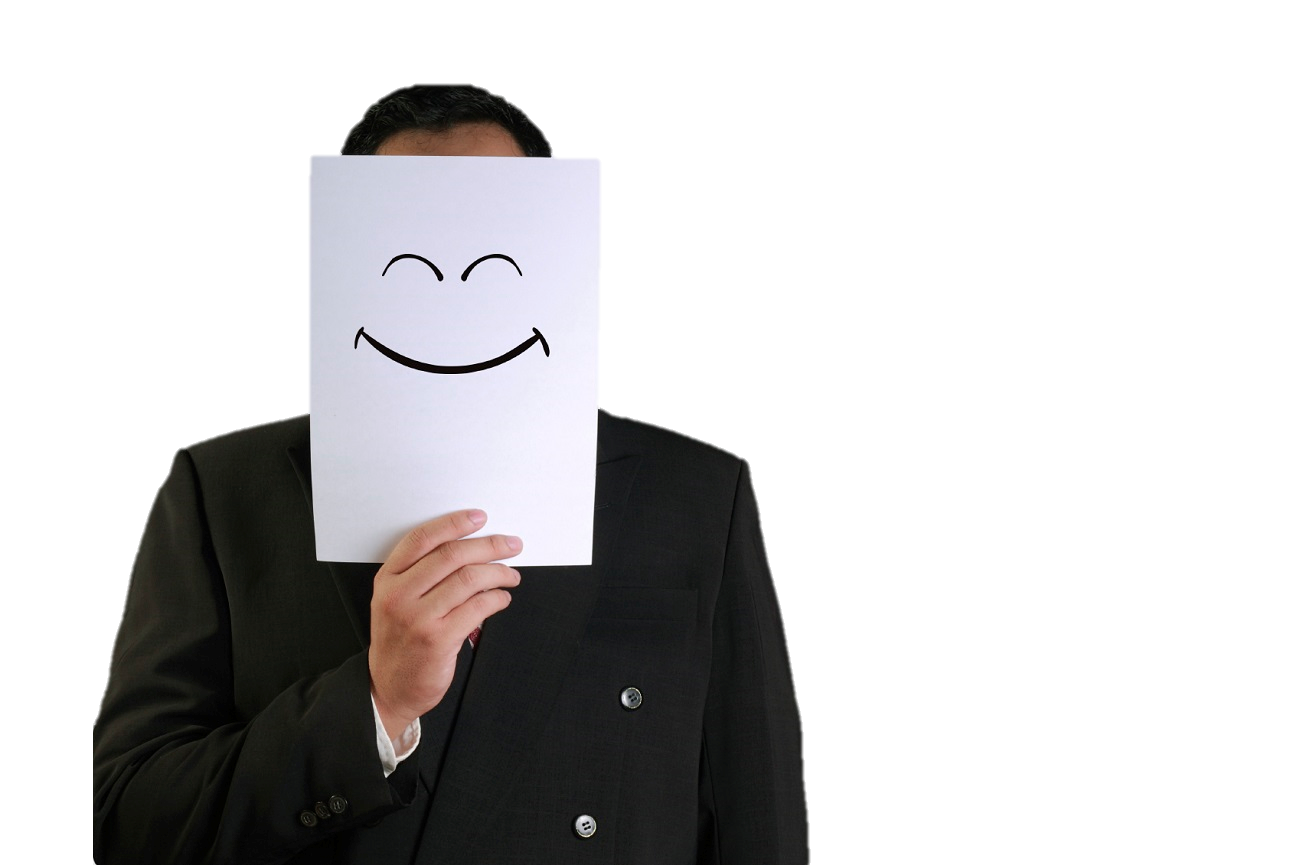 Subconscious 
	feelings
First Impression
Predictive power 
	future relationship
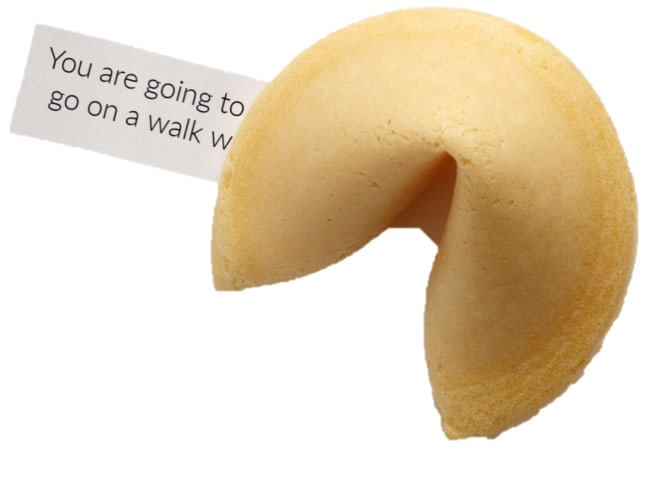 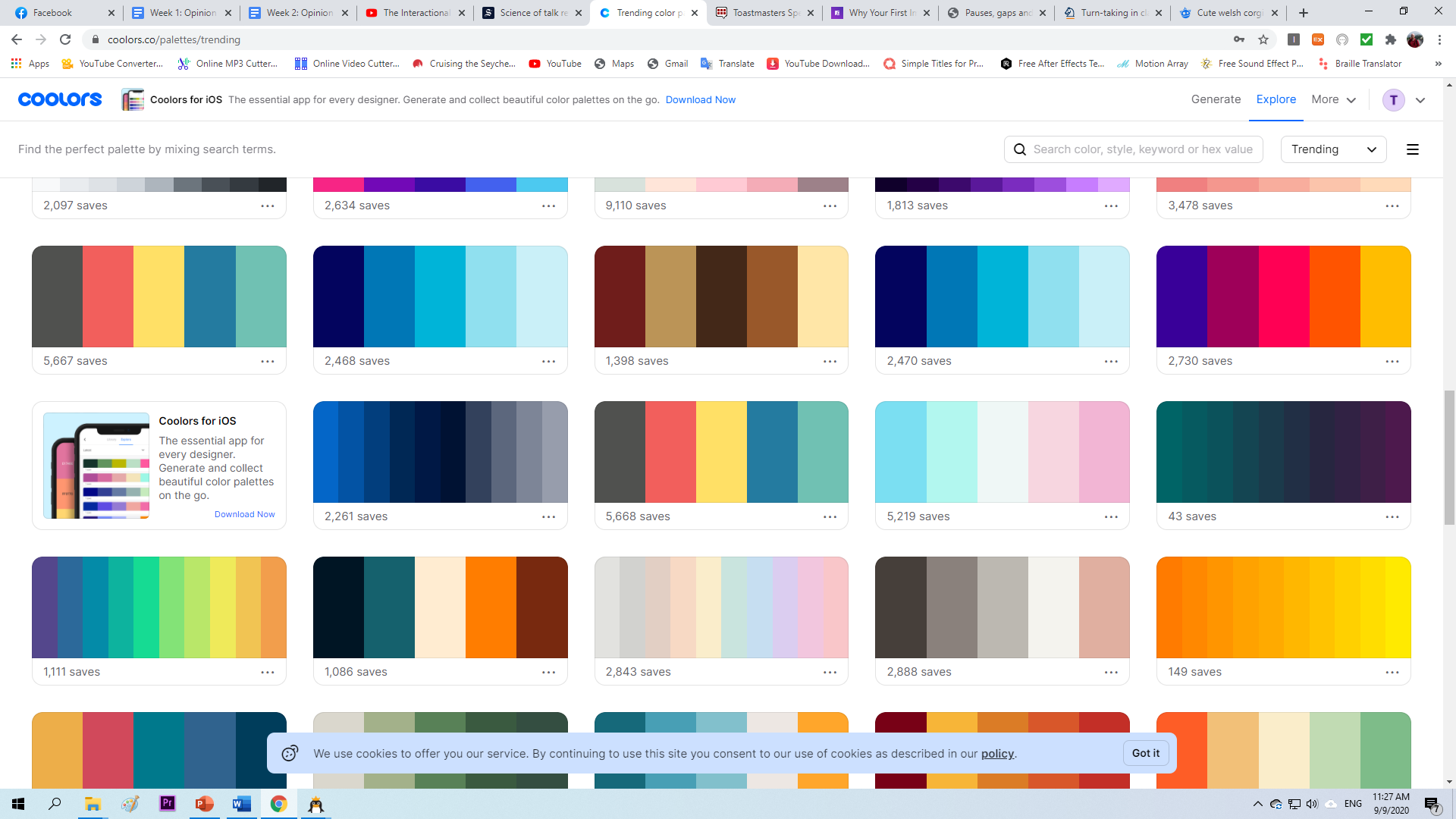 Qualities
What are the first things you 
notice about someone?
Make a list
Rank your list
Loyal
Trustworthy
Loving 
Compassionate 
Supportive
Funny
Intelligent
Fun
Moral 
Hard-working
Ranker
https://www.ranker.com/list/best-qualities-in-a-person/samantha-dillinger
Hard-working 
Witty 
Confident  
Passionate  
Modest 
Honest 
Loving 
Responsible 
Reliable  
Empathetic
thetoptens
https://www.thetoptens.com/admirable-qualities-person/
Humility
Ability to learn
Integrity  
Responsibility  
Resilience 
Compassion 
Respect 
Big vision (think big)
Inspiring  
Reinvent ourselves
Forbes
https://www.forbes.com/sites/palomacanterogomez/2019/06/18/the-top-10-characteristics-of-highly-admired-people/#6642581055d9
Qualities
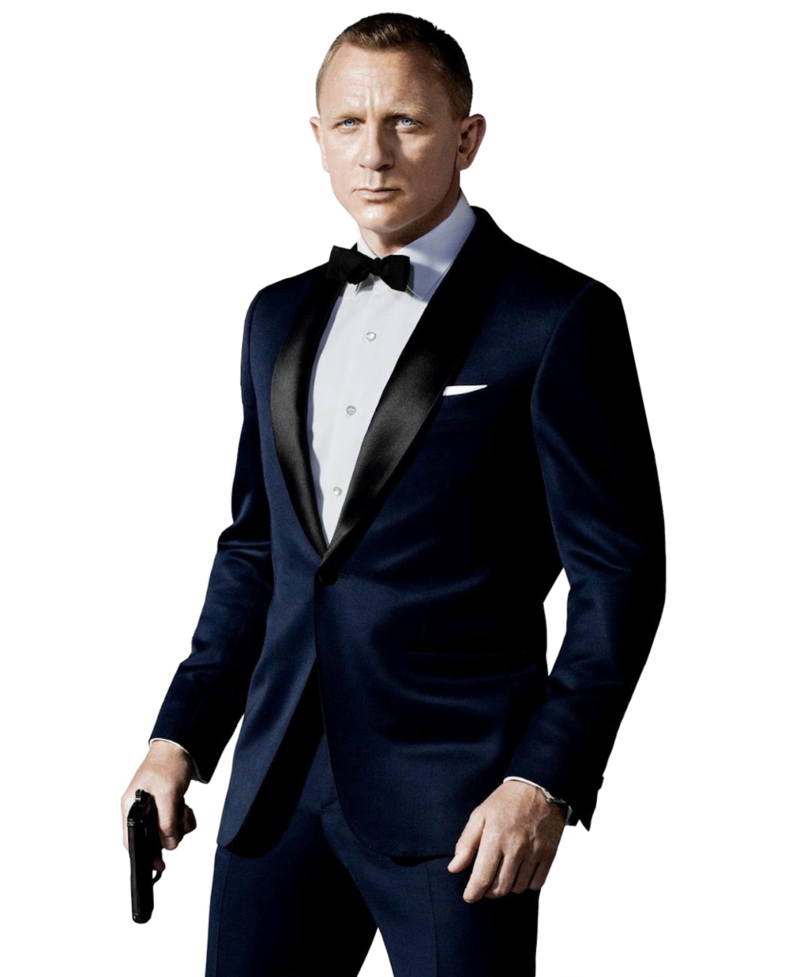 What is important in:
	a business relationship 
	a personal relationship
	a romantic relationship
Predicted Outcome
Value theory
Predicted Outcome Value Theory
Outcome value
	what will you get out of this relationship? 
	more important for long term
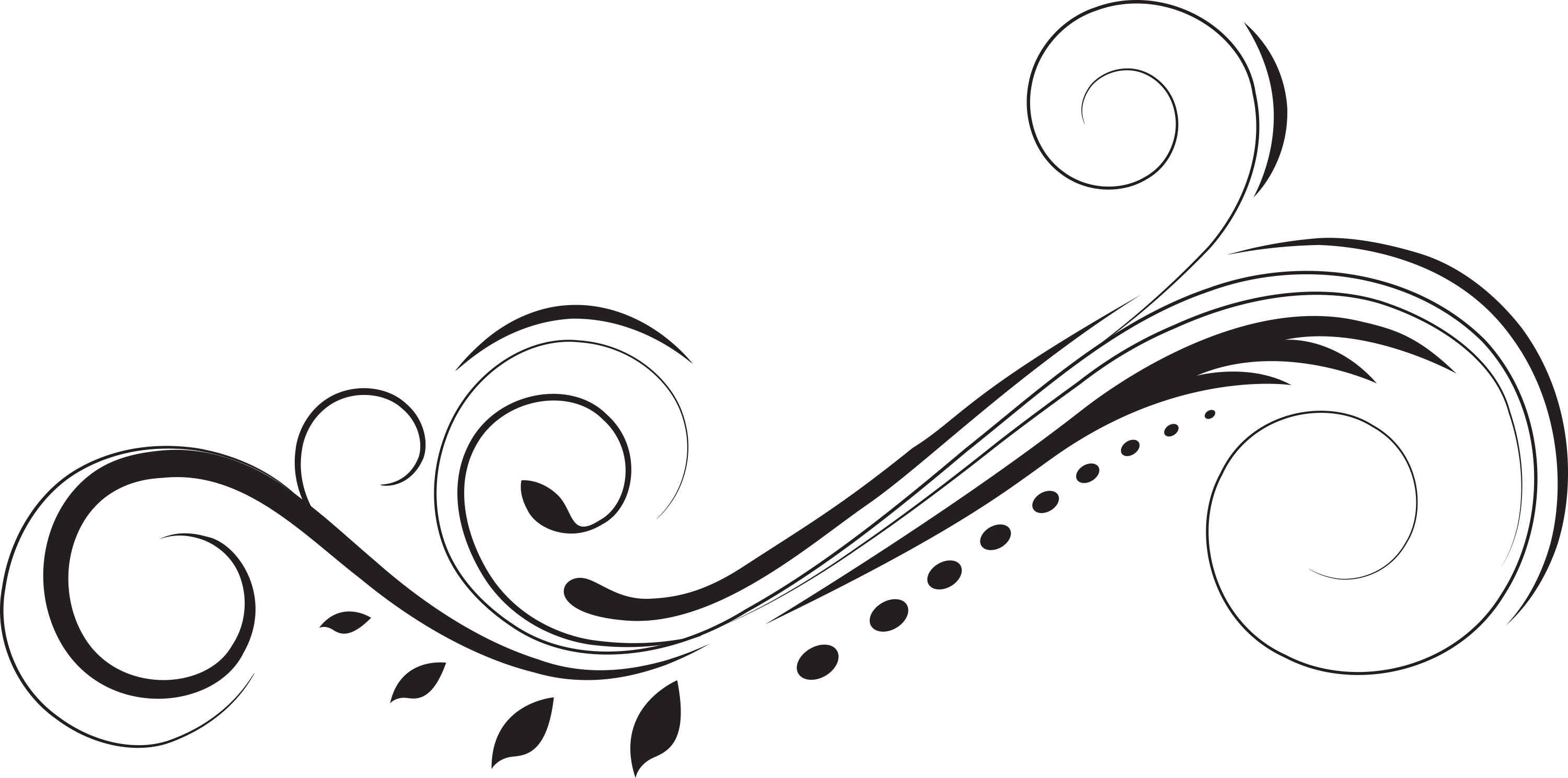 Predicted Outcome Value Theory
Predicted outcome value is
	more important than:
relationship type
liking someone
similarity
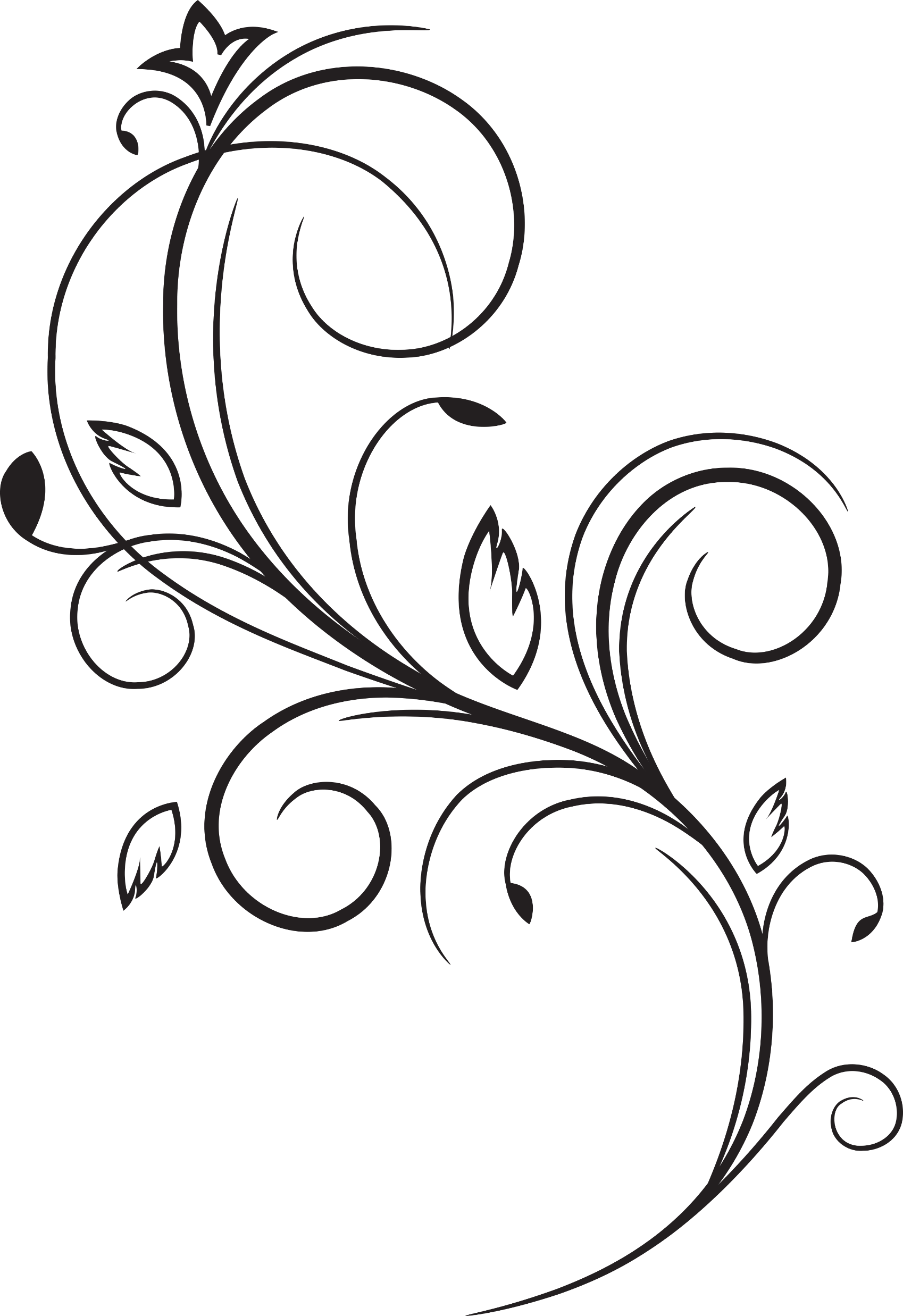 Predicted Outcome Value Theory
Predicted value
	we make judgments 
	when we get to know someone
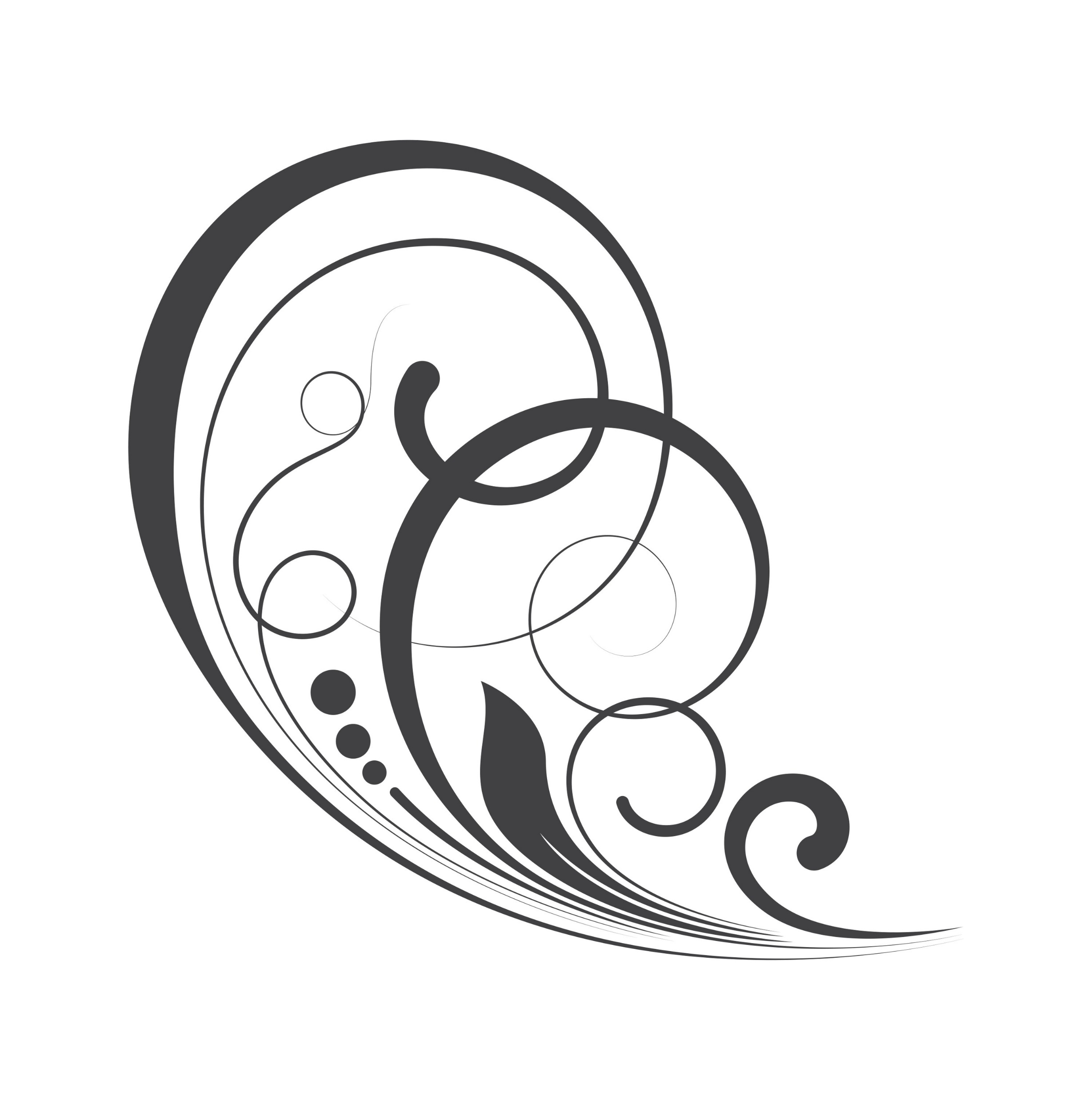 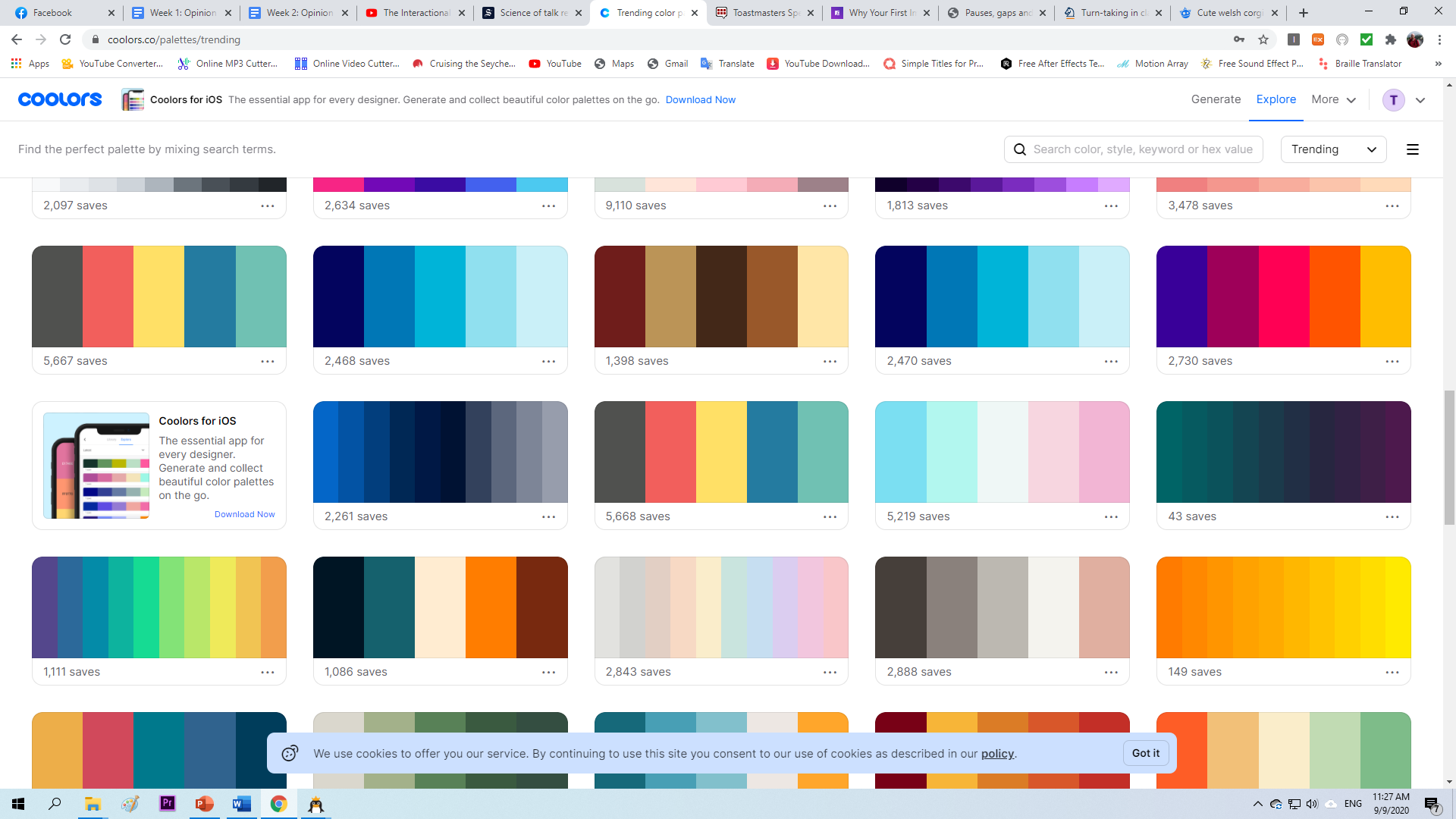 Experiment
Predicted Outcome Value Theory
Experiment 
	random partner
	get-to-know conversation (3-10 minutes)
	fill out a questionnaire
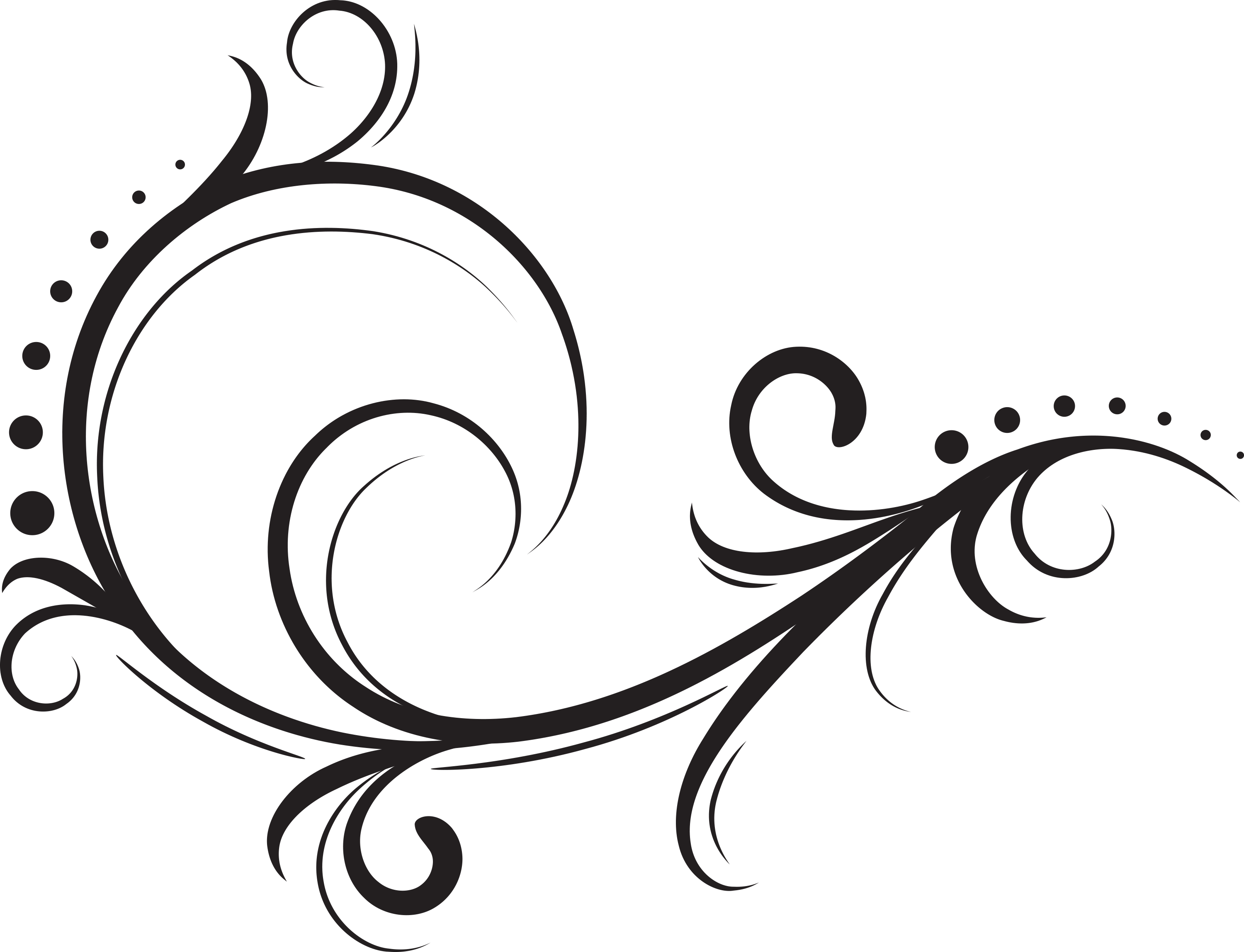 Predicted Outcome Value Theory
Experiment 
	9 weeks later
	follow up questionnaire
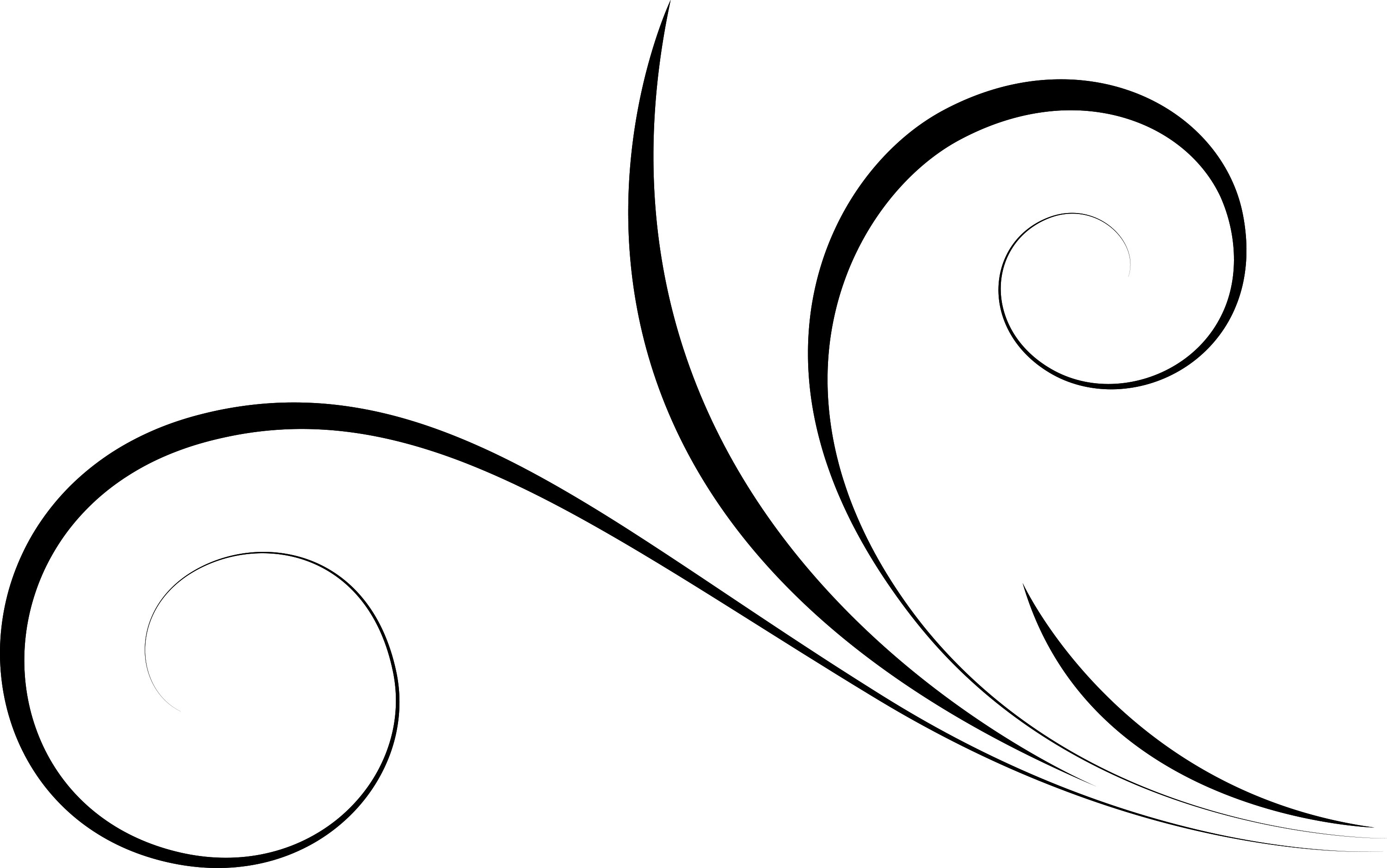 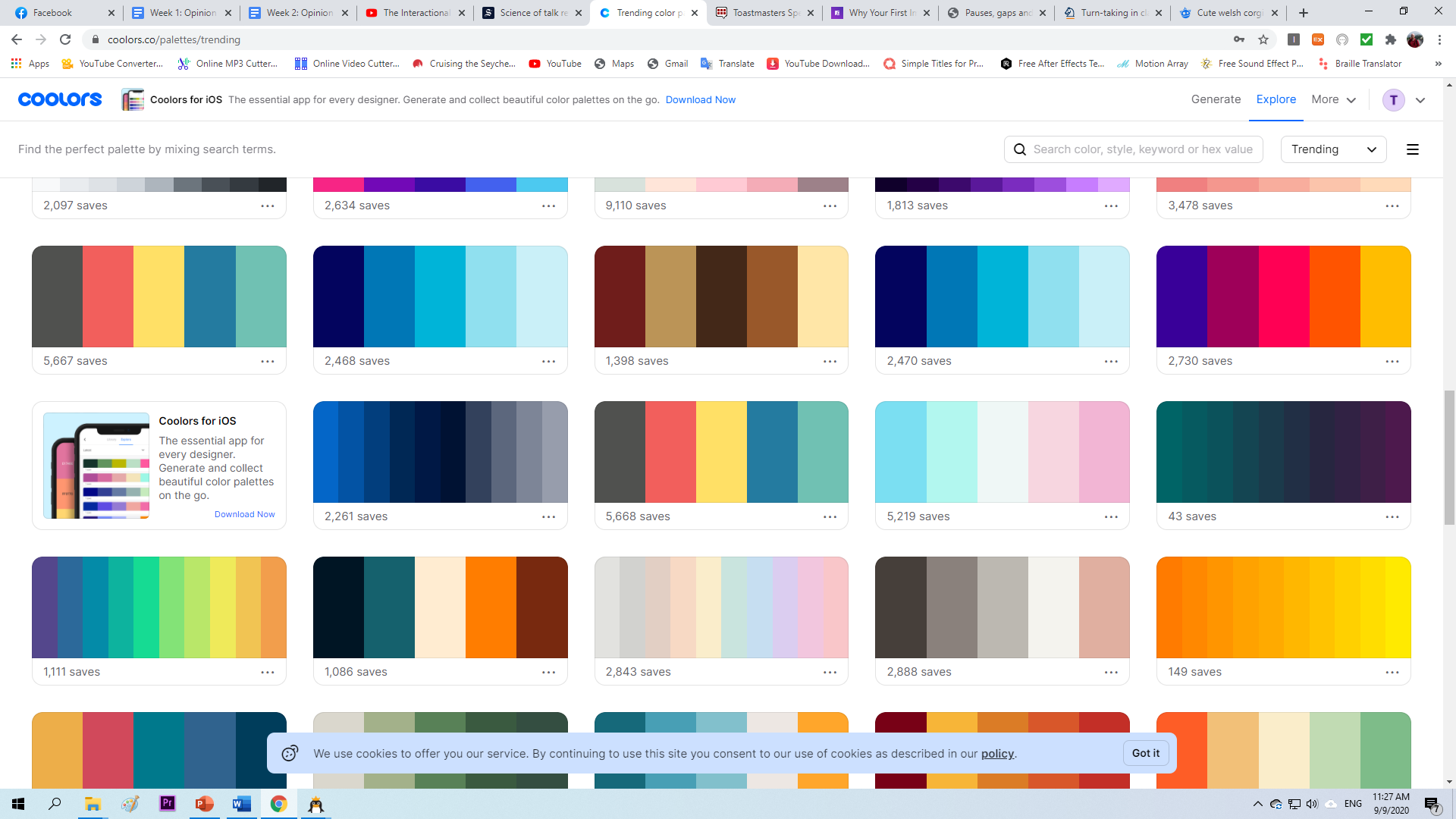 Results
Predicted Outcome Value Theory
Similar results between partners  
	first impression is shared
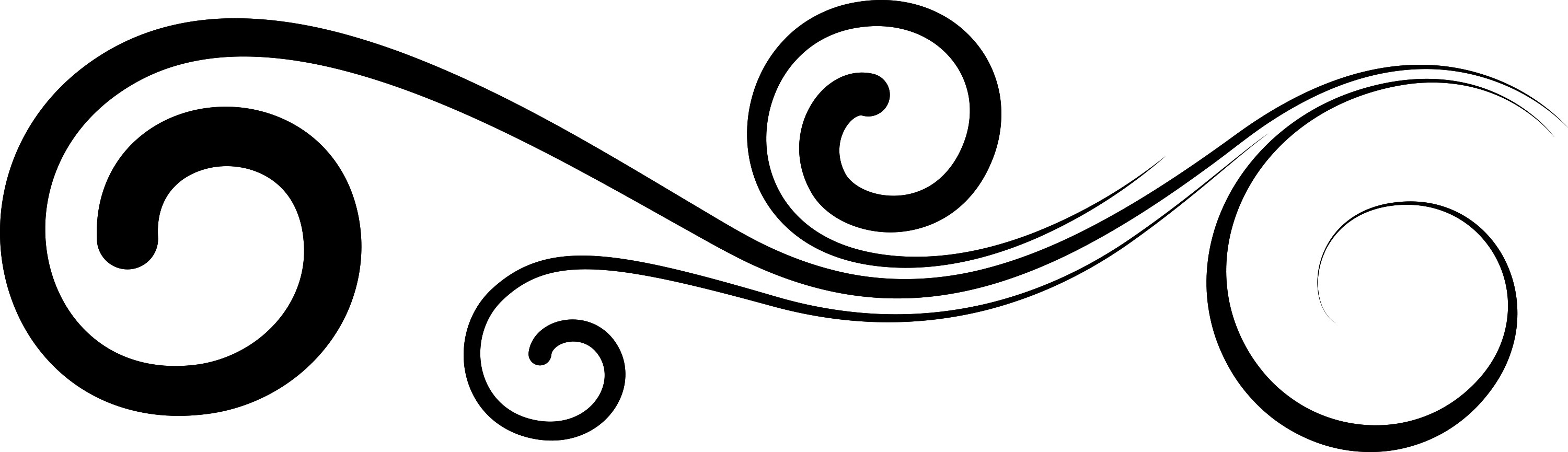 Predicted Outcome Value Theory
First impression influences future
	sit closer 	
	communication
	attraction
	type of relationship
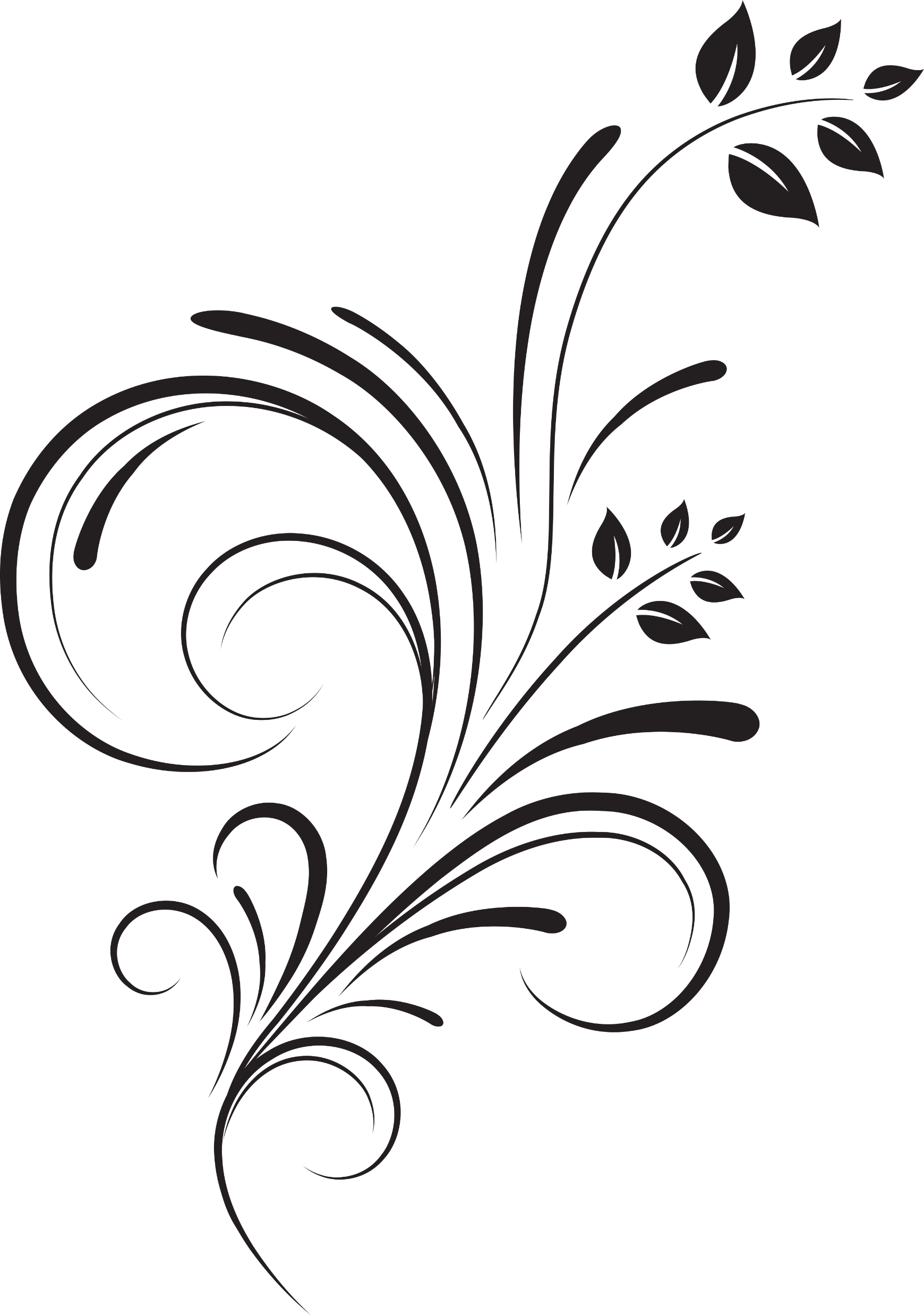 What do you want 
people to ask you?
Talk to each other
Ask the Question
Ask follow up questions
First Impressions and Predicted Friendship Value | Making Friends though Good Impressions
https://www.realmenrealstyle.com/first-impressions-friendship-value/
The Top 10 Characteristics of Highly Admired People
https://www.forbes.com/sites/palomacanterogomez/2019/06/18/the-top-10-characteristics-of-highly-admired-people/#6642581055d9
The Ten Most Admirable Qualities in a Person
https://www.thetoptens.com/admirable-qualities-person/
The Best Qualities in a Person
https://www.ranker.com/list/best-qualities-in-a-person/samantha-dillinger
At first sight:  Persistent rational effects of get-acquainted conversations
http://library.allanschore.com/docs/AtFirstSight-PersistentRelationalEffects.pdf
Sunnafrank, M., & Ramirez, A. (2004). At first sight: Persistent relational effects of get-acquainted conversations. Journal of Social and Personal Relationships, 21(3), 361-379.  Link: http://library.allanschore.com/docs/AtFirstSight-PersistentRelationalEffects.pdf